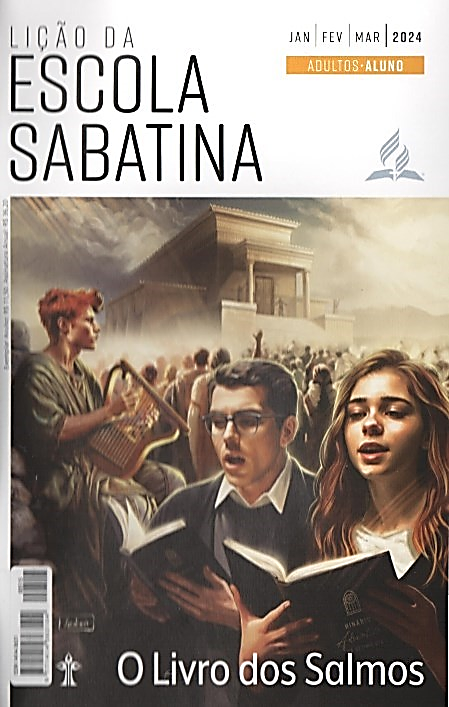 Ensina-nos a orar
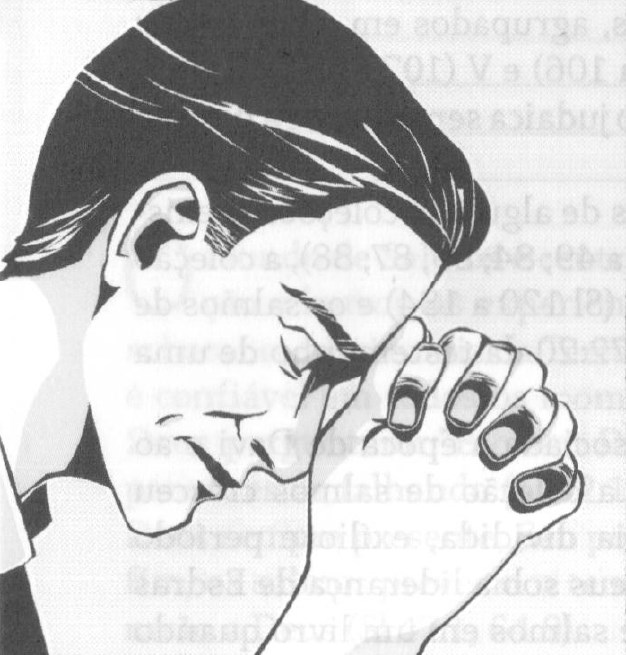 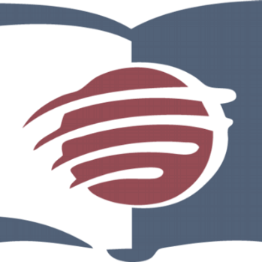 LIÇÃO 02
VERSO PARA MEMORIZAR: "Jesus estava orando em certo lugar e, quando terminou, um dos Seus discípulos Lhe pediu: - Senhor, ensine-nos a orar como também João ensinou os discípulos dele" (Lc 11:1).
02
LEITURAS DA SEMANA: SL 105:5; Cl 3:16; Tg 5:13; SI 44; 22; 13; 60:1-5
design Neemias Lima
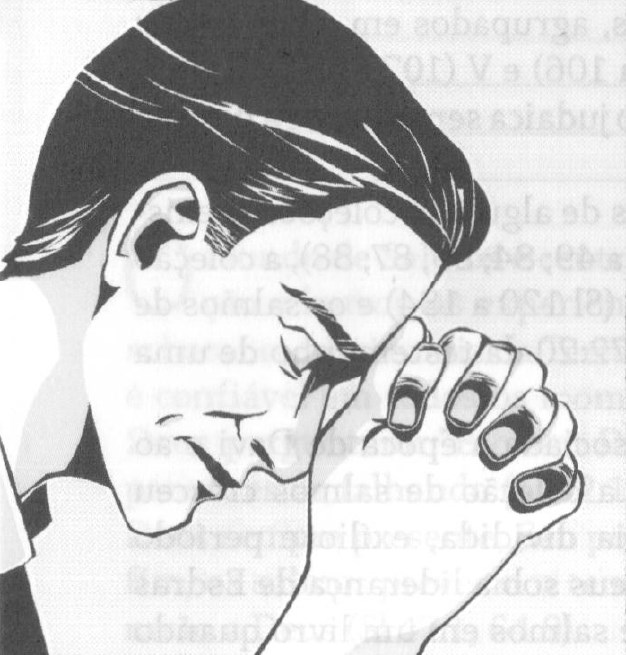 INTRODUÇÃO
Sábado
LIÇÃO 02
- Entre os cristãos parece prevalecer uma crença de que apenas a oração espontânea, não aprendida, seja verdadeira oração. No entanto, os discípulos de Jesus foram imensamente recompensados quando Lhe pediram que os ensinasse a orar. Deus colocou um livro de orações, Salmos, no centro da Bíblia, não apenas para nos mostrar como o antigo povo de Deus orava, mas também para nos ensinar como podemos orar no presente. Desde as primeiras eras, o Livro dos Salmos tem moldado as orações do povo de Deus, incluindo as orações de Jesus (lCr 16:7,9; Ne 12:8; Mt 27:46; Ef 5:19). Nesta semana, veremos como os salmos ajudaram os fiéis a atravessar a jornada da vida e a crescer no relacionamento com Deus. Devemos recordar que o Livro dos Salmos é composto de orações e, assim, é inestimável, não só pela visão teológica, mas também porque pode enriquecer e transformar nossas orações individuais e em comunidade.
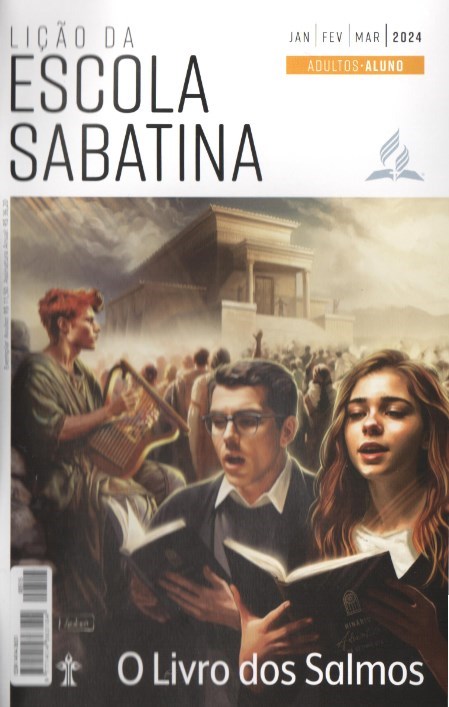 LEITURAS DA SEMANA: SL 105:5; Cl 3:16; Tg 5:13; SI 44; 22; 13; 60:1-5
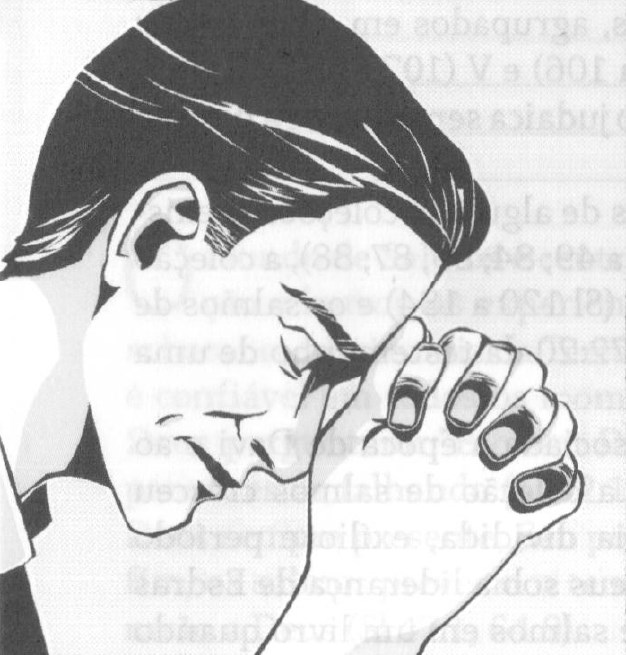 Promovendo o uso de salmos na oração
Domingo
PERGUNTAS:
LIÇÃO 02
1. Leia Salmo 105:5; Colossenses 3:16 e Tiago 5:13. Qual é o lugar dos salmos na experiência de adoração do crente?










O que significa permitir “que a palavra de Cristo habite ricamente em [nós]" (Cl 3:16)? Por que ler a Bíblia é o primeiro e mais crucial passo para essa experiência?
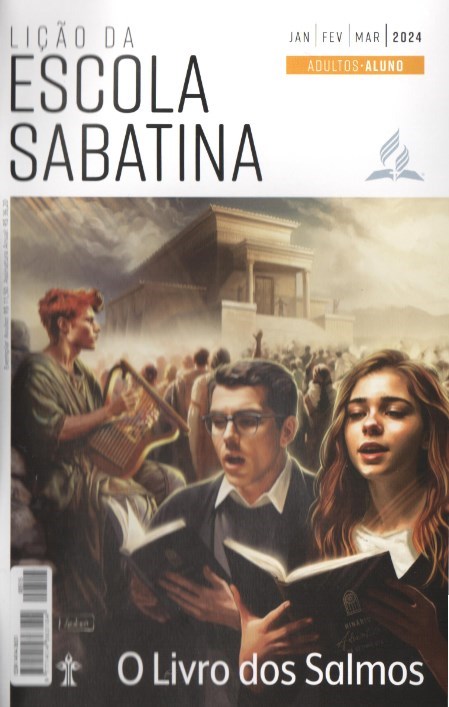 LEITURAS DA SEMANA: SL 105:5; Cl 3:16; Tg 5:13; SI 44; 22; 13; 60:1-5
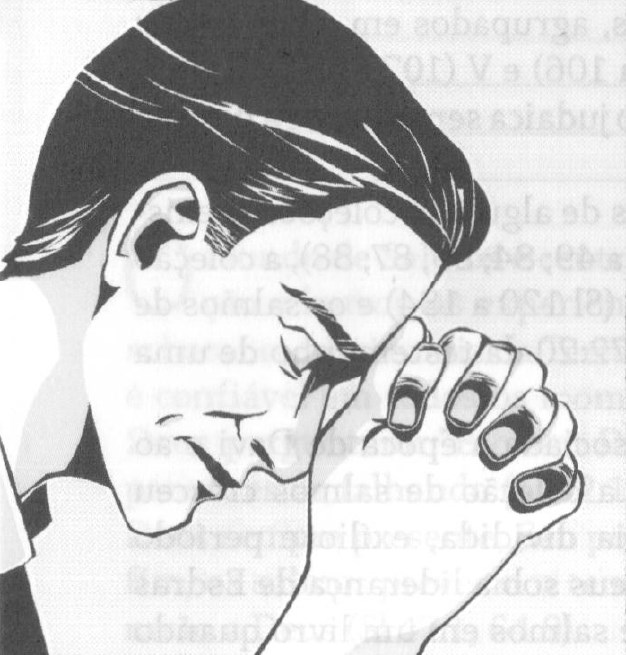 Promovendo o uso de salmos na oração
Domingo
COMENTÁRIOS:
LIÇÃO 02
- Um modo simples de introduzir os salmos na vida é dedicar tempo cada dia à leitura de um salmo, começando com o Salmo 1 e seguindo a ordem do saltério. Outra forma é ler os salmos que correspondam à sua situação atual, conforme os diferentes tipos de salmos: (1) lamento, (2) lamento coletivo, (3) ação de graças, (4) hinos, (5) penitenciais, (6) sabedoria [salmos usados na busca da sabedoria e da orientação de Deus], (7) históricos, (8) salmos de ira e raiva e (9) salmos de peregrinação. Ao longo deste trimestre, veremos muitos salmos e os estudaremos no contexto em que surgiram. Peça que Deus coloque Sua Palavra em seu coração e mente. Se o salmo corresponde à situação de alguém que você conheça, interceda em oração por essa pessoa. Os salmos abrangem tantos aspectos da vida, que podemos ser fortalecidos ao ler e absorver em nosso coração o que eles nos dizem.
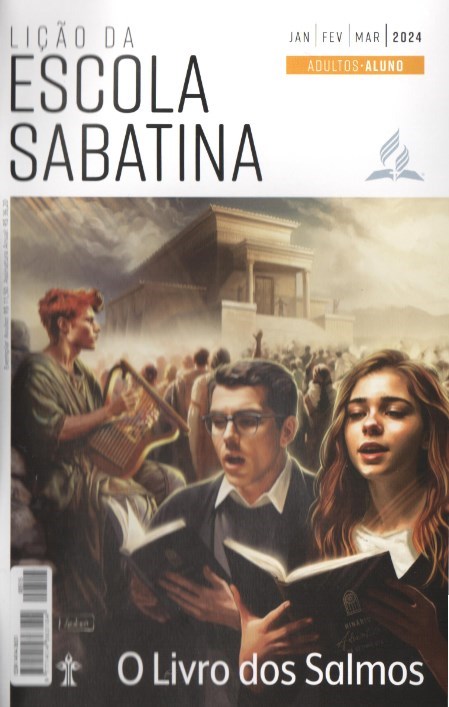 LEITURAS DA SEMANA: SL 105:5; Cl 3:16; Tg 5:13; SI 44; 22; 13; 60:1-5
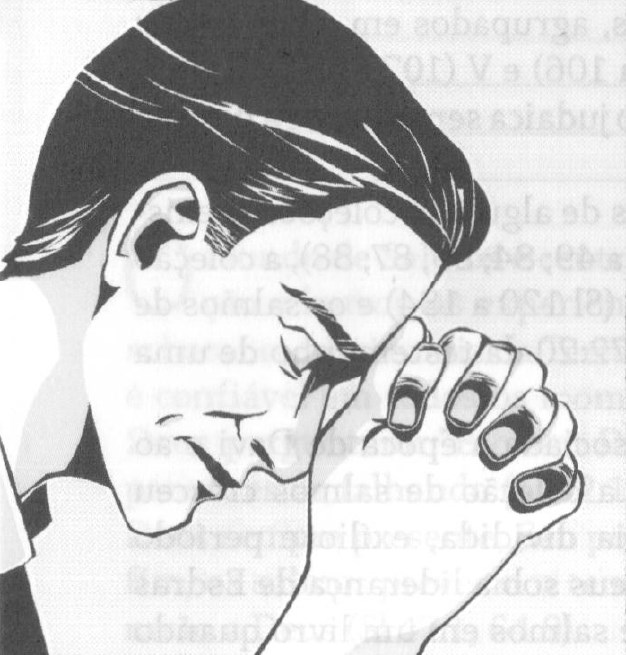 Confiança em tempos de dificuldade
Segunda
PERGUNTAS:
LIÇÃO 02
2. O que diz o Salmo 44? Esse texto é relevante para os crentes de hoje?











Relembrar o passado, quando a presença divina parecia muito real, pode ajudá-lo a lidar com os momentos em que os problemas o fazem pensar que Deus está distante?
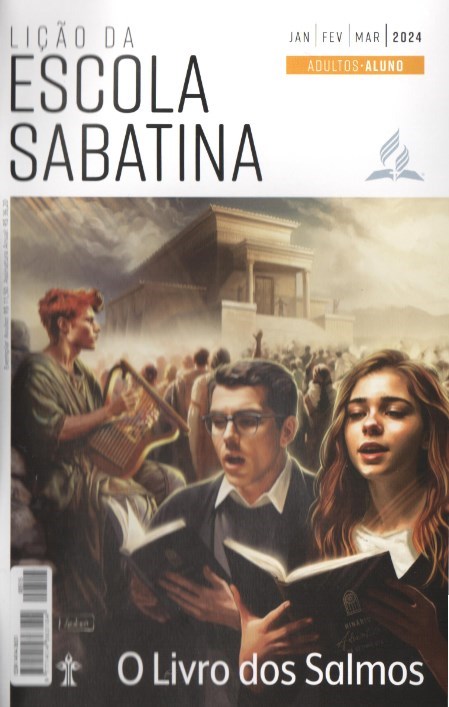 LEITURAS DA SEMANA: SL 105:5; Cl 3:16; Tg 5:13; SI 44; 22; 13; 60:1-5
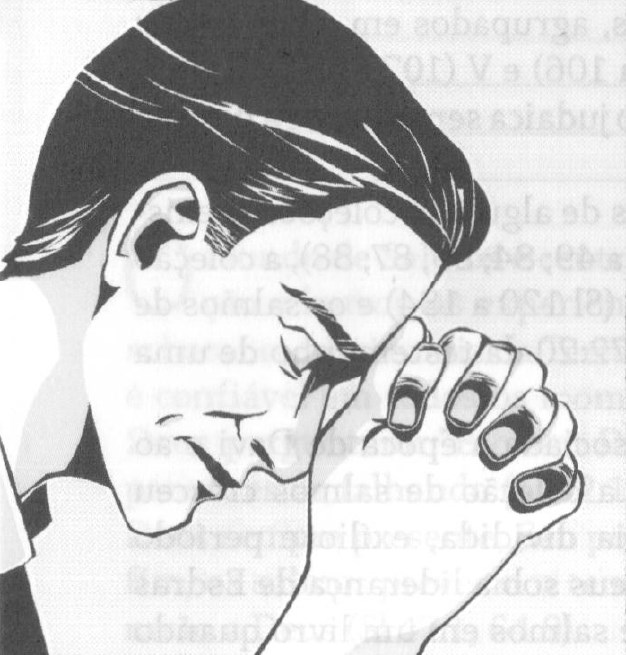 Confiança em tempos de dificuldade
Segunda
COMENTÁRIOS:
LIÇÃO 02
- A seletividade no uso dos salmos na adoração às vezes reflete a exclusividade de ânimos e palavras em nossas orações públicas. Tal restrição pode ser sinal de nossa incapacidade ou desconforto ao dar atenção aos fatos sombrios da vida. Ainda que pensemos que Deus nos trata injustamente quando o sofrimento nos atinge, não consideramos apropriado expressar isso na adoração pública ou na oração particular. O Salmo 44, por exemplo, ajuda os adoradores a proferir sua experiência de sofrimento de forma livre e adequada. Orar com base nos salmos nos ajuda a experimentar liberdade de expressão na oração. Os salmos apresentam palavras difíceis de encontrar e palavras que nem ousamos pronunciar. “O nosso coração não voltou atrás, nem os nossos passos se desviaram dos Teus caminhos, para nos esmagares onde vivem os chacais e nos envolveres com as sombras da morte” (SI 44:18,19).
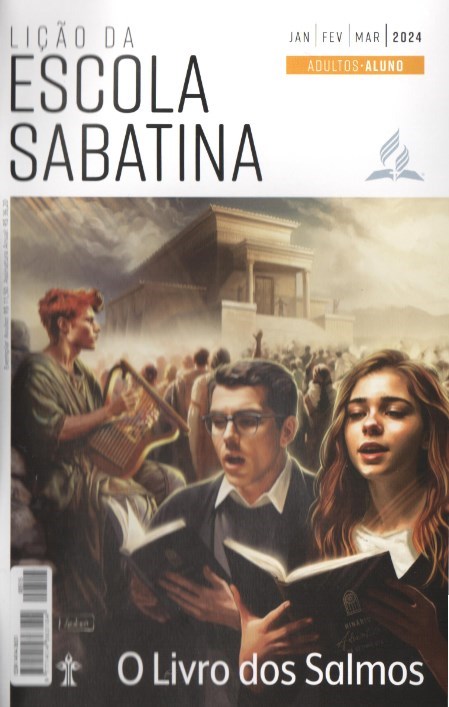 LEITURAS DA SEMANA: SL 105:5; Cl 3:16; Tg 5:13; SI 44; 22; 13; 60:1-5
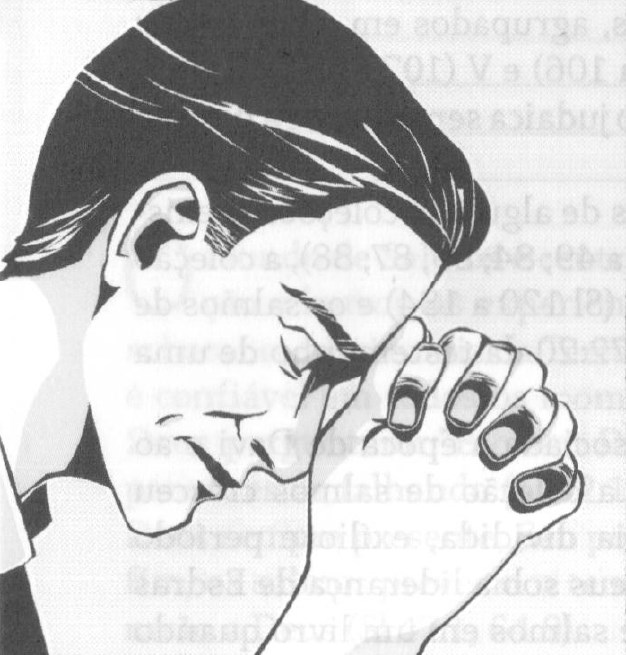 Um salmo de desespero
Terça
PERGUNTAS:
LIÇÃO 02
3. Leia o Salmo 22.0 que podemos aprender com esse salmo sobre confiar em Deus em meio a grande sofrimento?










Como podemos aprender a enxergar além de nossas provações imediatas e, assim, confiar na bondade de Deus, não importando o que enfrentemos no presente?
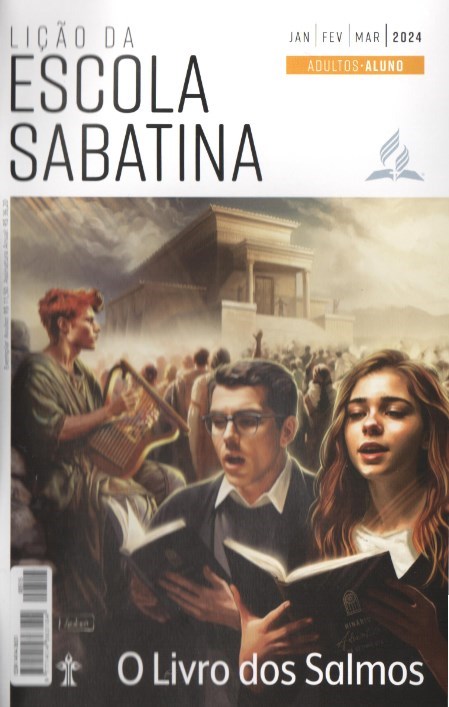 LEITURAS DA SEMANA: SL 105:5; Cl 3:16; Tg 5:13; SI 44; 22; 13; 60:1-5
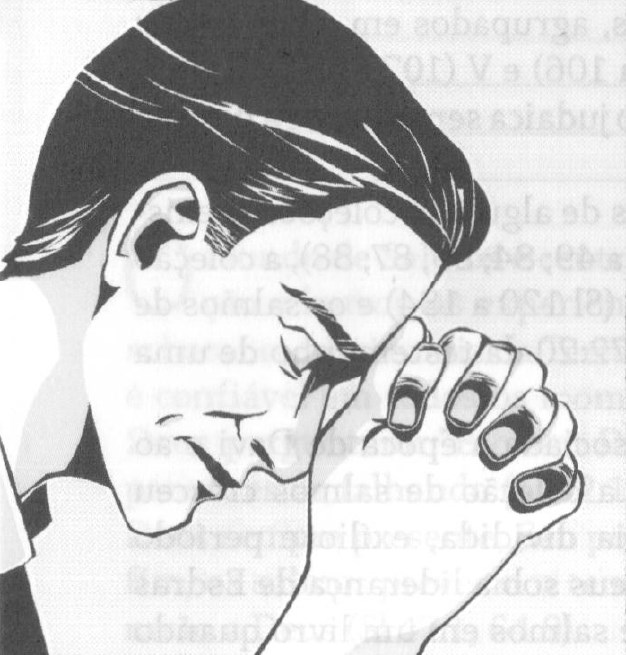 Um salmo de desespero
Terça
COMENTÁRIOS:
LIÇÃO 02
- Ao nos apresentar palavras para orar, os salmos nos ensinam a olhar para além da situação atual e, pela fé, ver o tempo em que seremos restaurados pela graça divina.
Assim, orar com base nos salmos conduz os adoradores a novos horizontes espirituais. Os salmos permitem que os adoradores expressem seus sentimentos e sua forma de pensar; porém, não são deixados onde se encontram. Os adoradores são levados a abandonar seus fardos de dor, decepção, raiva e desespero diante de Deus e a confiar Nele, sejam quais forem as circunstâncias.
A mudança de lamento para louvor observada em muitos salmos é indício da transformação espiritual que os crentes experimentam quando recebem a graça divina e o conforto na oração.
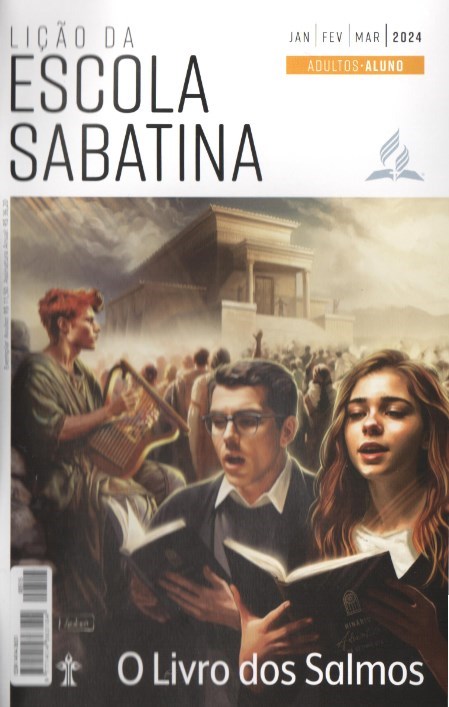 LEITURAS DA SEMANA: SL 105:5; Cl 3:16; Tg 5:13; SI 44; 22; 13; 60:1-5
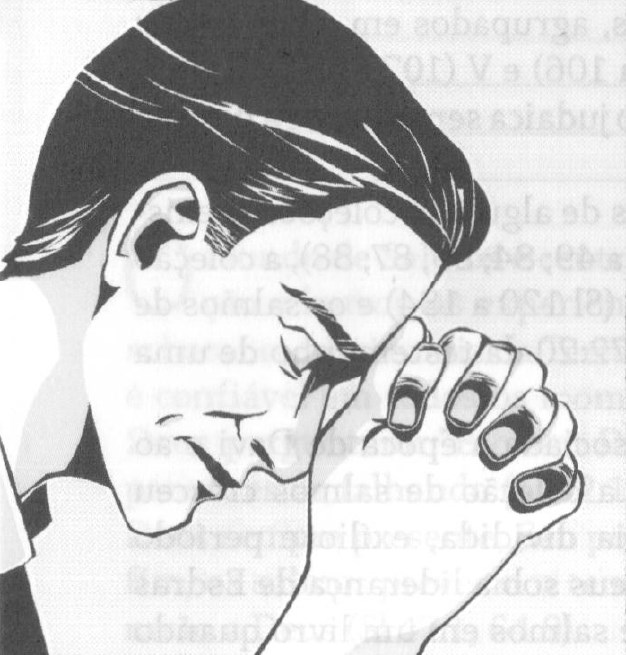 Do desespero à esperança
Quarta
PERGUNTAS:
LIÇÃO 02
4. Leia o Salmo 13. Quais dois estados de espírito vemos nesse salmo? Que decisão trouxe a mudança radical na perspectiva do salmista?











Suas provas o aproximam ou o afastam de Deus? Como evitar que elas o afastem Dele?
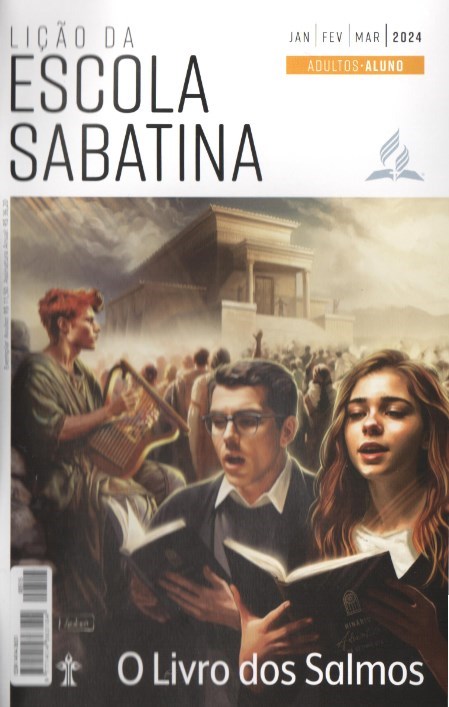 LEITURAS DA SEMANA: SL 105:5; Cl 3:16; Tg 5:13; SI 44; 22; 13; 60:1-5
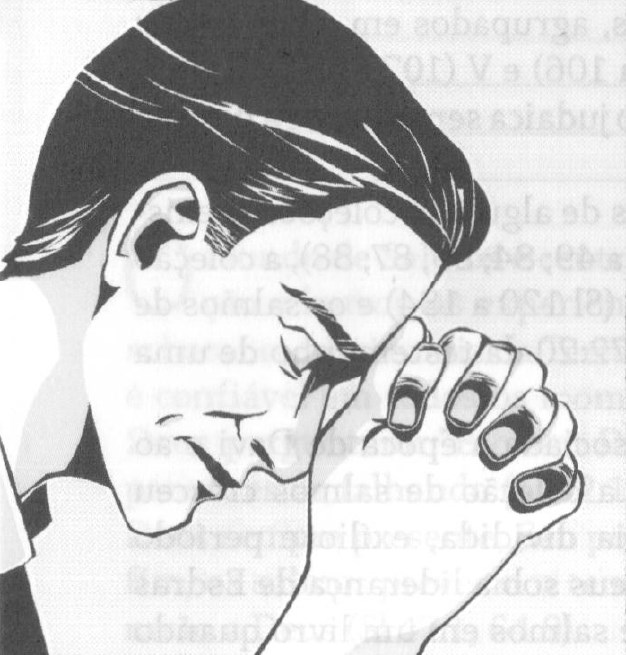 Do desespero à esperança
Quarta
COMENTÁRIOS:
LIÇÃO 02
“Até quando, Senhor, Te esquecerás de mim? Será para sempre? Até quando esconderás de mim o Teu rosto?” (SI 13:1). Quem não é capaz de se identificar com esses sentimentos, ainda que sejam errados? (Deus Se esquece de algum de nós?)
O Salmo 13 indica o caminho para evitar outro erro comum: concentrarmo-nos em nós e em nossos problemas ao orar. Esse salmo transforma nossa oração, levando-nos a reafirmar a natureza fiel e imutável da maneira divina de lidar com Seu povo.
Embora o salmo comece com lamentos e reclamações, ele não termina assim. E esse é o ponto crucial. O salmo nos leva a escolher deliberada- mente confiar no poder redentor de Deus (SI 13:5), de modo que o medo e a ansiedade (SI 13:1-4) deem, aos poucos, lugar à salvação que Deus oferece, e comecemos a experimentar a mudança do lamento para o louvor, do desespero para a esperança (SI 13:5, 6).
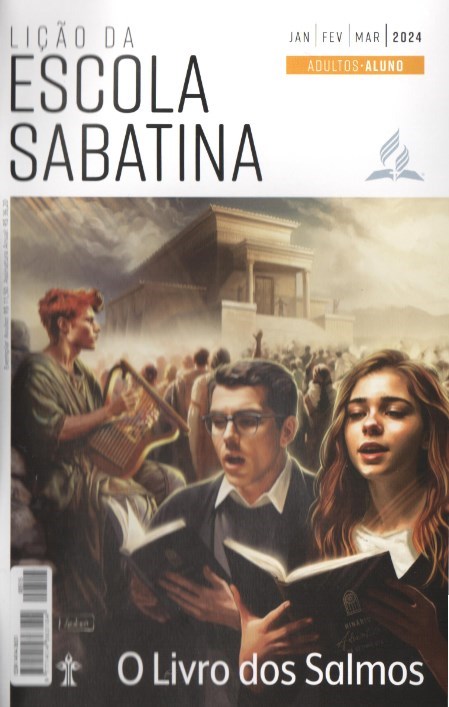 LEITURAS DA SEMANA: SL 105:5; Cl 3:16; Tg 5:13; SI 44; 22; 13; 60:1-5
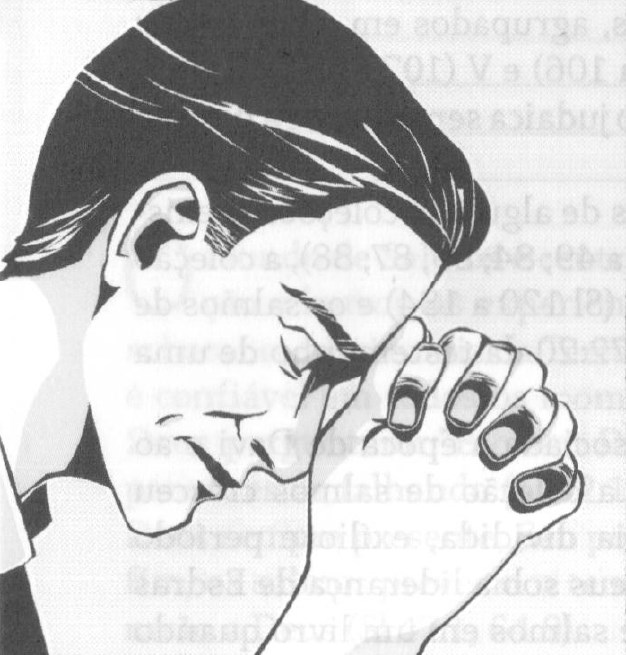 Restaura-nos novamente
Quinta
PERGUNTAS:
LIÇÃO 02
5. Leia Salmo 60:1-5. Em que ocasiões esse salmo seria uma oração adequada? Os salmos de lamento são benéficos em momentos alegres?











Você conhece alguém que precisa não apenas de orações, mas também de atenção?
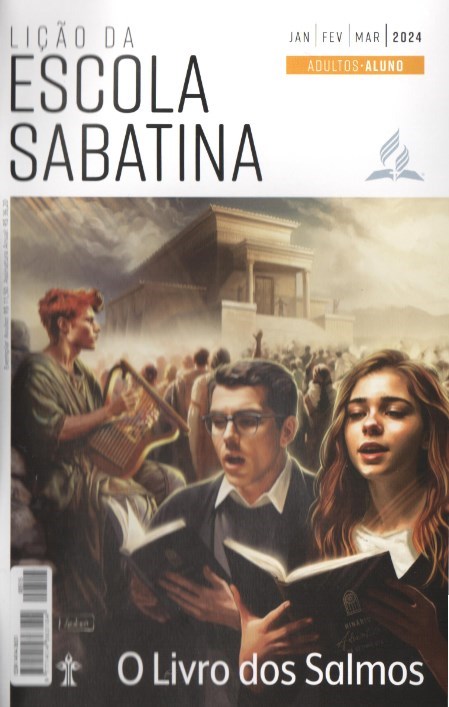 LEITURAS DA SEMANA: SL 105:5; Cl 3:16; Tg 5:13; SI 44; 22; 13; 60:1-5
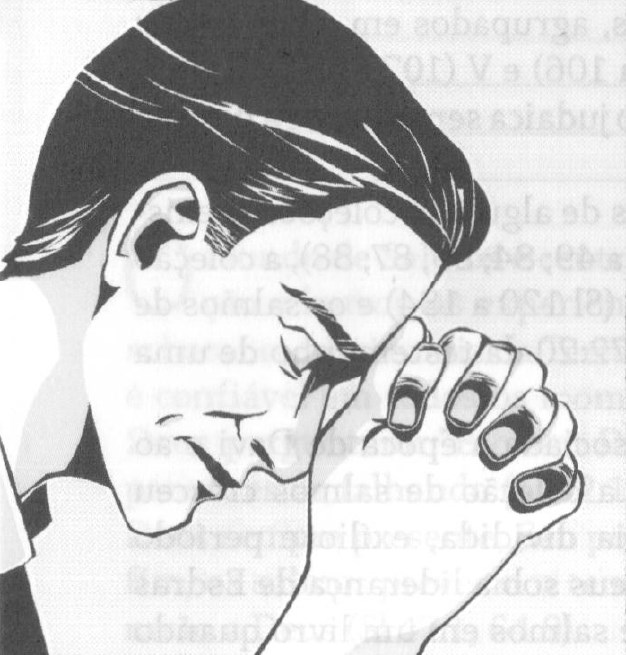 Restaura-nos novamente
Quinta
COMENTÁRIOS:
LIÇÃO 02
Os salmos de lamento são entendidos como orações de pessoas que passavam por tempos difíceis, sejam no aspecto físico, psicológico ou espiritual, ou todos eles. Isso não significa que devamos evitar esses salmos, mesmo nos bons momentos. As vezes, pode haver uma separação total entre as palavras do salmo e a experiência presente do adorador. Ou seja, os salmos de lamento podem ser benéficos para os adoradores que não estejam sofrendo. Primeiro, eles nos tornam conscientes de que o sofrimento faz parte da vida e que isso acontece com justos e ímpios. Os salmos asseguram que Deus está no controle e oferece força e soluções nas dificuldades. Mesmo na tribulação (“Abalaste a Terra”, SI 60:2), o salmista demonstrou esperança de que Deus o libertaria. Segundo, os salmos de lamento nos ensinam compaixão para com os que sofrem. Ao expressarmos felicidade e gratidão a Deus, especialmente em público, devemos considerar os menos afortunados
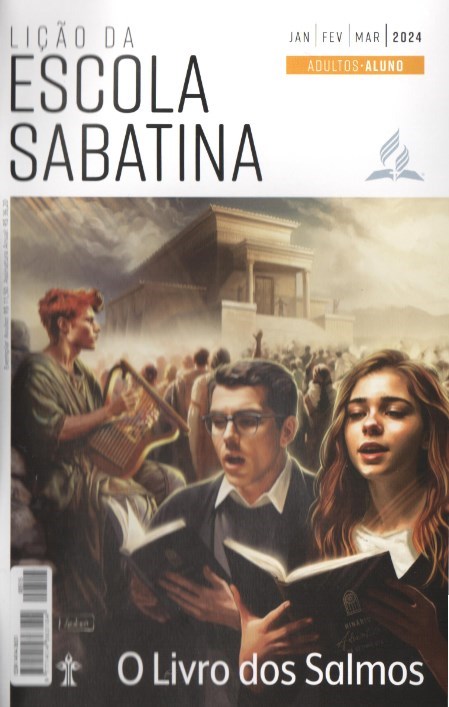 LEITURAS DA SEMANA: SL 105:5; Cl 3:16; Tg 5:13; SI 44; 22; 13; 60:1-5
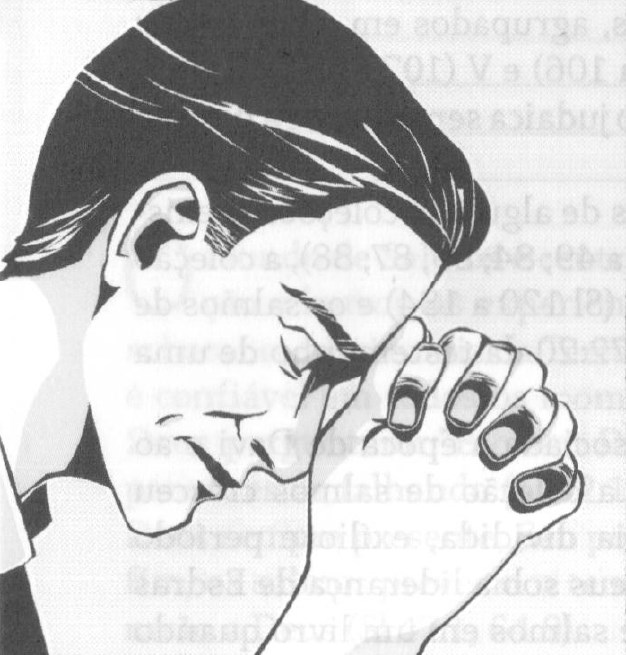 Estudo adicional
Sexta
COMENTÁRIOS:
LIÇÃO 02
Ellen G. White descreve os salmos penitentes de Davi (por exemplo, o Salmo 51) como a linguagem de sua alma e orações que ilustram a natureza da verdadeira tristeza pelo pecado (Caminho a Cristo, p. 24,25). Ela encoraja os crentes a memorizar os salmos como meio de promover o sentido da presença divina na vida e destaca a prática de Jesus de proferir salmos quando se deparava com a tentação e com o temor. Ela observou também: “Quantas vezes pelas palavras de um cântico sagrado se abrem na alma as fontes do arrependimento, da fé, da esperança, do amor e da alegria! [...] De fato, muitos hinos são orações” (Educação [CPB, 2021], p. 114,118). Quando oramos e cantamos os salmos, assumimos a persistência, ousadia, coragem e esperança dos salmistas. Eles nos encorajam a continuar nossa jornada espiritual e nos confortam com o fato de não estarmos sozinhos. Outras pessoas, como nós, passaram por tempos sombrios e, no entanto, foram triunfantes pela graça de Deus.
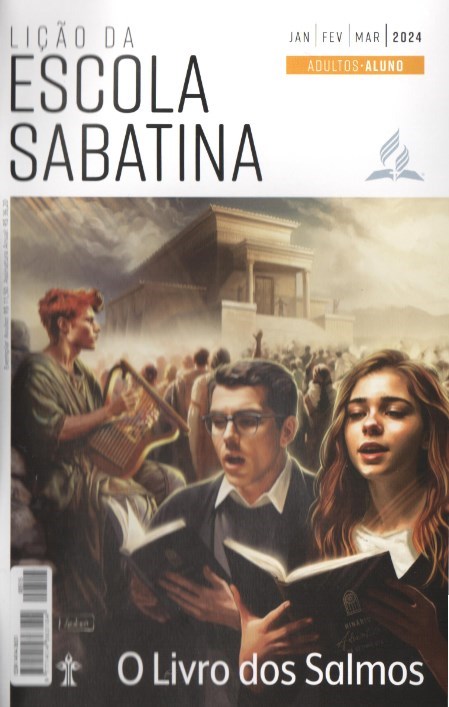 LEITURAS DA SEMANA: SL 105:5; Cl 3:16; Tg 5:13; SI 44; 22; 13; 60:1-5
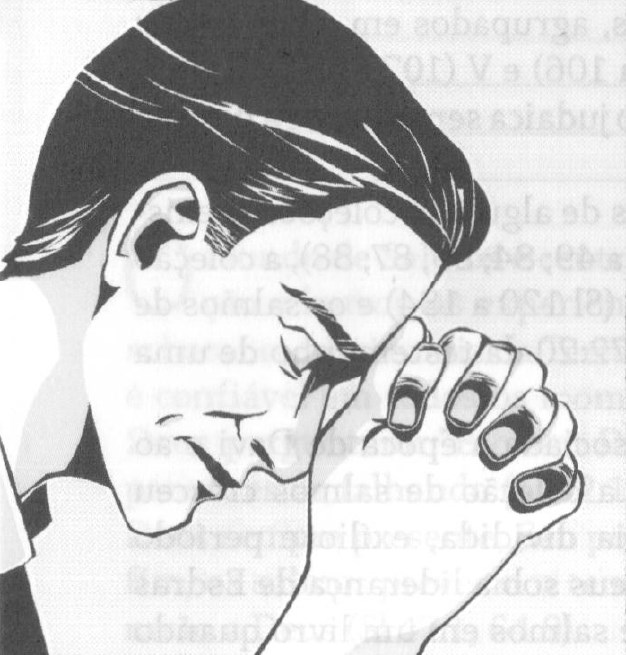 Estudo adicional
Sexta
PERGUNTAS:
LIÇÃO 02
1. Por que a oração espontânea e não guiada não é a única maneira de orar? Como pode a nossa vida de oração se beneficiar dos salmos?

2. Os salmos podem enriquecer a experiência de oração em comunidade? Na prática, de que maneira sua igreja pode promover o uso dos salmos nos cultos de adoração?

3. O que os salmos revelam da complexidade da jornada da fé e da graça que cura?
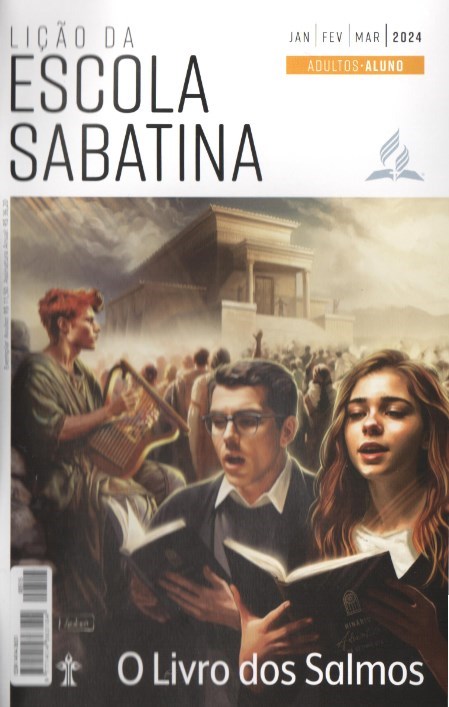 LEITURAS DA SEMANA: SL 105:5; Cl 3:16; Tg 5:13; SI 44; 22; 13; 60:1-5